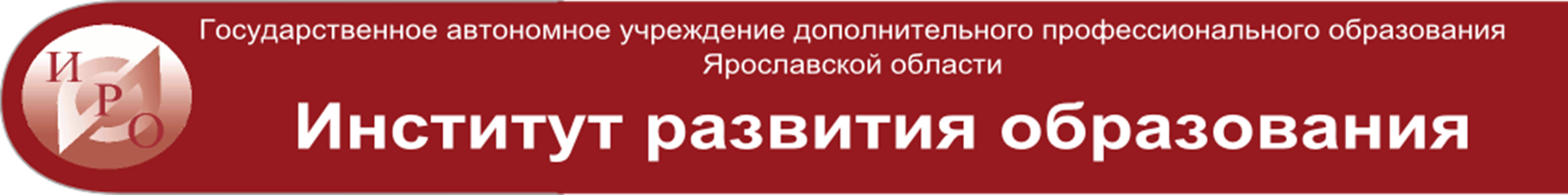 Итоги и анализ результатов ЕГЭ по химии 
в 2018 году
Ст. преподаватель кафедры ЕМД, к.п.н.
Александрова Елена Викторовна
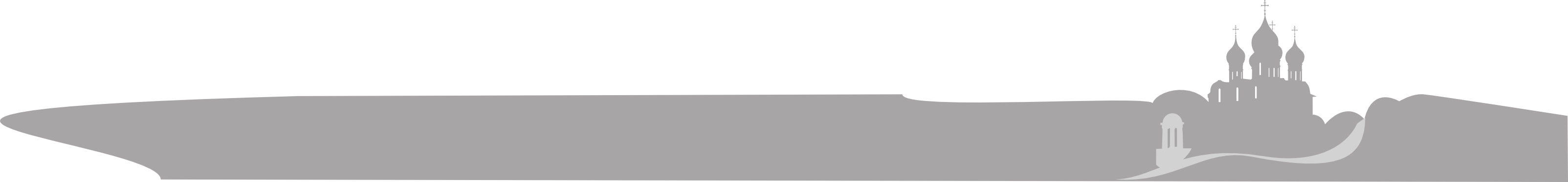 Количество участников ЕГЭ по учебному предмету
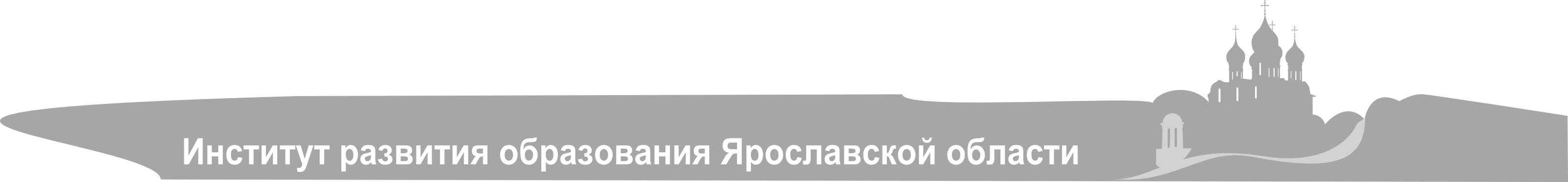 Динамика результатов ЕГЭ по химии за 3 года
Сравнение полученных результатов с 2017 годом показывает, что доля выпускников, не набравших минимального балла, несколько снизилась в сравнении с предыдущим годом (менее 12 % - 2018 год; более 14 % - 2017 год). Средний балл стал выше на 1 и составил 55,9 в 2018 году, против 54,9 в 2017 году, рост составляет приблизительно 1,8 %. 
Возросла доля участников ЕГЭ, набравших высокий балл от 81 до 100, в 2018 году такие результаты показало около 10 % (точнее 9,8 %) экзаменуемых, что больше, чем в 2017 году (7,2 % от числа сдававших экзамен) и существенно больше, чем в 2016 году (2,8 % от числа сдававших экзамен).
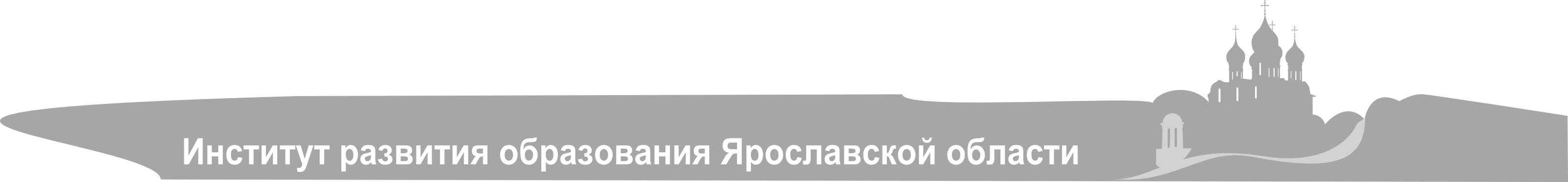 Сравнение результатов ЯО со средними показателями по России
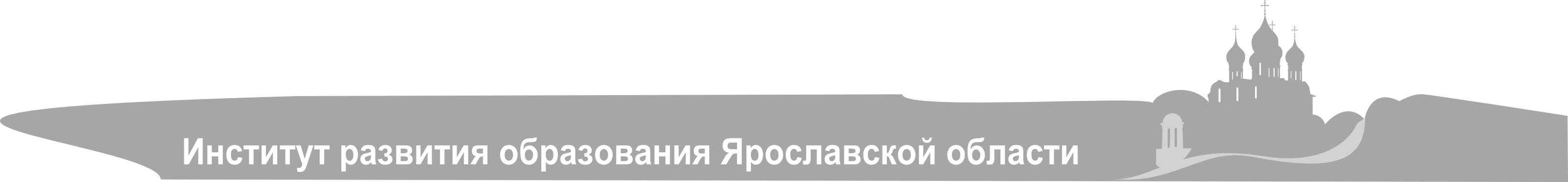 Изменения в ЕГЭ по химии 2018 года
В сравнении с 2017 годом
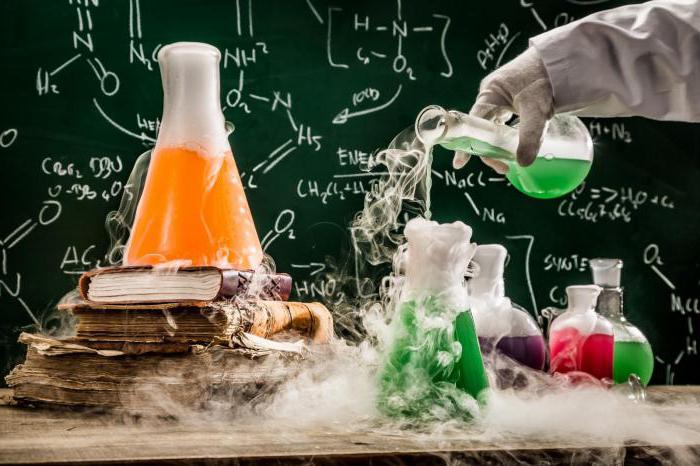 задание 9, ориентированное на проверку усвоения элемента содержания «Характерные химические свойства неорганических веществ» и представленное в формате на установление соответствия между реагирующими веществами и продуктами реакции между этими веществами, усложнено и переведено на повышенный уровень сложности, оценивалось максимально 2 баллами; 
задание 21 базового уровня сложности, ориентированное на проверку усвоения элемента содержания «Реакции окислительно-восстановительные» и представленное в формате на установление соответствия между элементами двух множеств, оценивалось 1 баллом; 
задание 26 базового уровня сложности, ориентированное на проверку усвоения содержательных линий «Экспериментальные основы химии» и «Общие представления о промышленных способах получения важнейших веществ» и представленное в формате на установление соответствия между элементами двух множеств, оценивалось 1 баллом;
Кроме того, в 2018 г. было увеличено количество заданий части 2 (с 5 до 6 заданий), что привело к увеличению общего количества заданий экзаменационной работы с 34 (в 2017 г.) до 35. Это достигнуто посредством введения заданий с единым контекстом. В частности, в данном формате представлены задания 30 и 31, которые ориентированы на проверку усвоения важных элементов содержания: «Реакции окислительно-восстановительные» и «Реакции ионного обмена». 
задание 30 высокого уровня сложности с развернутым ответом, ориентированное на проверку усвоения элемента содержания «Реакции окислительно-восстановительные», будет оцениваться максимально 2 баллами; 
задание 31 высокого уровня сложности с развернутым ответом, ориентированное на проверку усвоения элемента содержания «Реакции ионного обмена», будет оцениваться максимально 2 баллами.
Таким образом, предпринятые изменения в экзаменационной работе 2018 г., прежде всего, были ориентированы на повышение дифференцирующей способности заданий, а также на усиление объективности оценивания образовательной подготовки выпускников по химии. 
Другим направлением изменений стало усиление внимания к проверке сформированности познавательных и регулятивных универсальных учебных действий (УУД), в первую очередь таких, как: применять знания в системе, самостоятельно оценивать правильность выполнения учебной и учебно-практической задачи, а также сочетать знания о химических объектах с пониманием математической зависимости между различными физическими величинами.
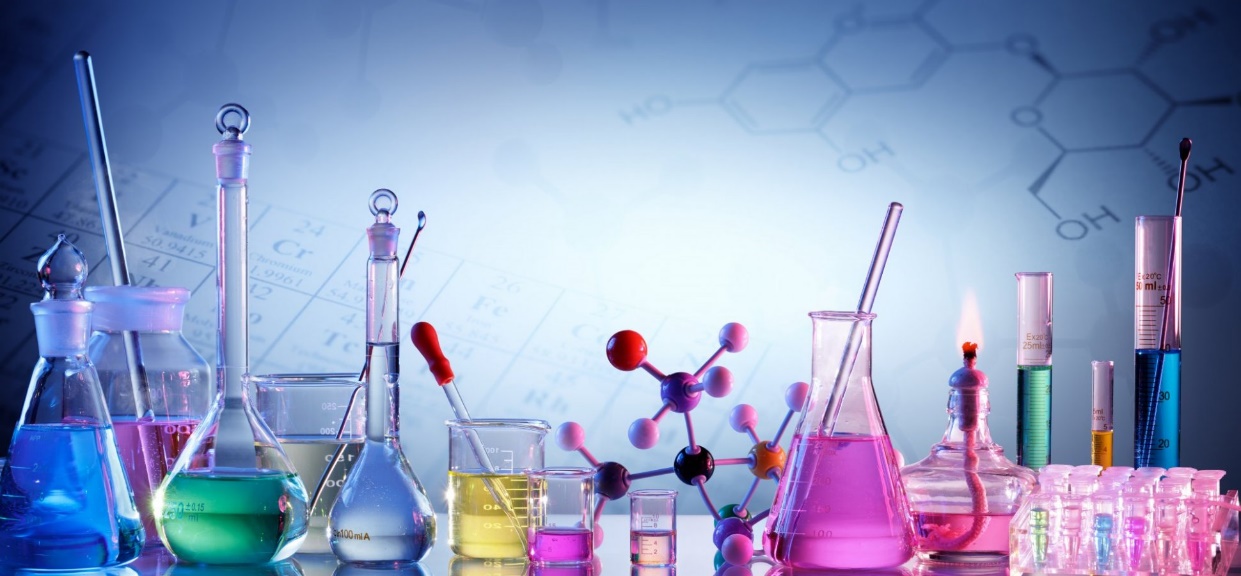 Структура КИМ по химии
Работа состоит из двух частей, включающих в себя 35 заданий. Часть 1 содер­жит 29 заданий с кратким ответом, в их числе 21 задание базового уровня сложности (в варианте они присутствуют под номерами: 1-7, 10-15, 18-21, 26-29) и 8 заданий повышенного уровня сложности (их порядковые номера: 8, 9, 16, 17, 22-25). Часть 2 содержит 6 заданий высокого уровня сложности, с развёрнутым ответом. Это задания под номерами 30-35.
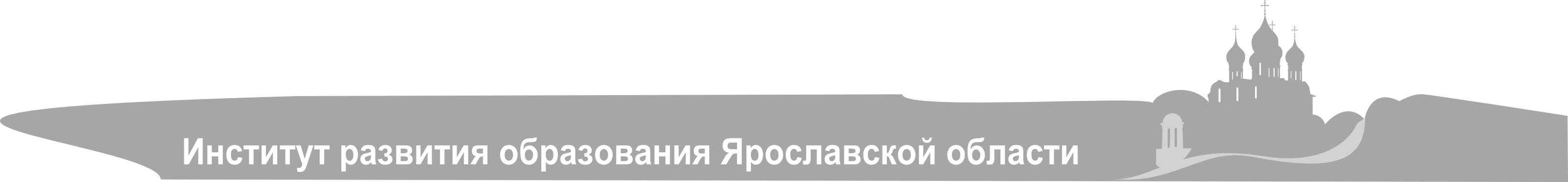 Структура КИМ по химии
Задания базового уровня сложности с кратким ответом проверяют усвоение значительного количества (42 из 56) элементов содержания важней­ших разделов школьного курса химии: «Теоретические основы химии», «Неор­ганическая химия», «Органическая химия», «Методы познания в химии. Химия и жизнь». 
Задания данной группы имеют сходство по формальному признаку - по форме краткого ответа, который записывается в виде двух либо трёх цифр, или в виде числа с заданной степенью точности. 
Это задания с единым контек­стом (например, задания 1-3) с выбором двух верных ответов из пяти предложенных. К таким заданиям относятся также задания 4-7 на «установление соответствия между позициями двух мно­жеств». При этом  каждое отдельное задание базового уровня сложности независимо от формата, в котором оно представлено, ориен­тировано на проверку усвоения только одного определённого элемента содер­жания.
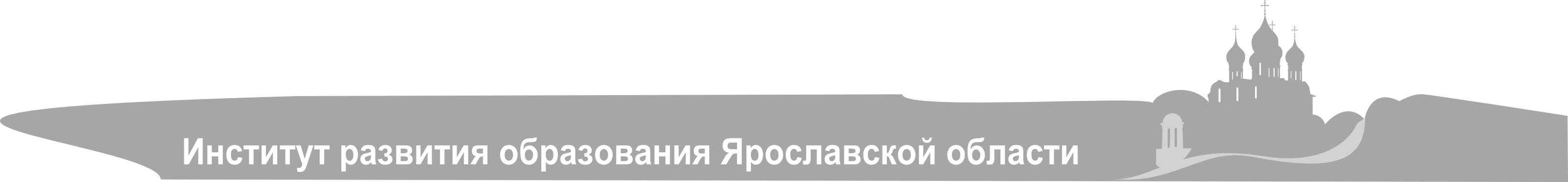 Структура КИМ по химии
Задания повышенного уровня сложности с кратким ответом ориентированы на проверку усвоения обязательных элементов содержания основных образова­тельных программ по химии не только базового, но и углубленного уровня. Ответ устанавливается в ходе выполнения задания и записывается согласно указани­ям в виде определённой последовательности четырёх цифр.
В экзаменационной работе предложена только одна разновидность этих заданий: на установление соответствия позиций, представленных в двух мно­жествах.
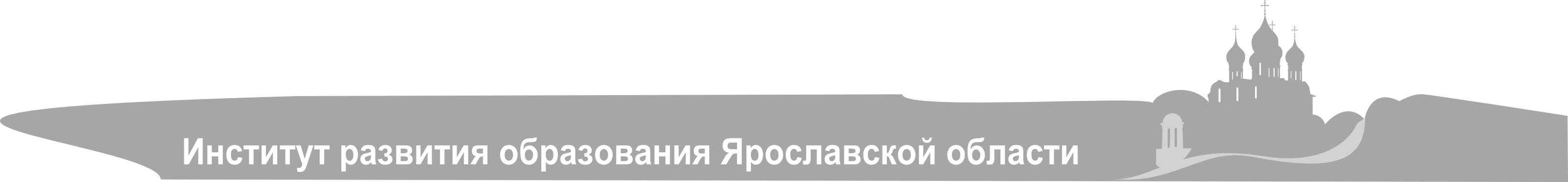 Структура КИМ по химии
Задания высокого уровня сложности с развёрнутым ответом, в отличие от заданий двух предыду­щих типов, предусматривают комплексную проверку усвоения на углубленном уровне нескольких (двух и более) элементов содержания из различных содер­жательных блоков. 
задания, проверяющие усвоение важнейших элементов содержания, таких, например, как «окислительно-восстановительные реакции», «реакции ионного обмена»;
задания, проверяющие усвоение знаний о взаимосвязи веществ различ­ных классов (на примерах превращений неорганических и органических веществ);
расчётные задачи.
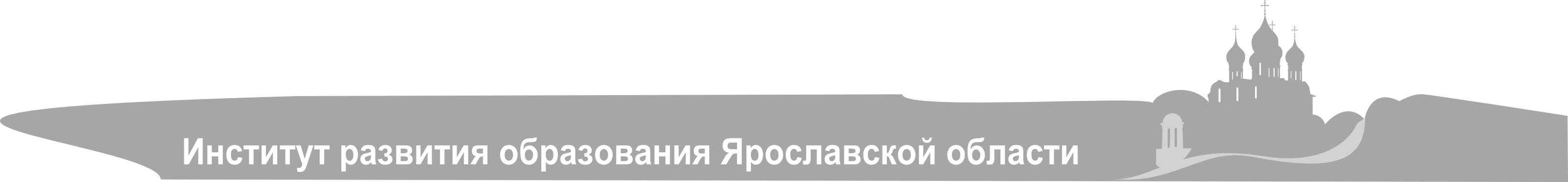 Средний процент выполнения по региону
Анализ результатов выполнения отдельных заданий участниками ЕГЭ по химии
Наибольший процент работ, в которых выпускники полностью справились с заданием базового уровня сложности, приходится на задания: 5 – «Классификация неорганических веществ. Номенклатура неорганических веществ» (90,1 %) и 21 – «Реакции окислительно-восстановительные» (88,4 %).
«Электроотрицательность. Степень окисления и валентность химических элементов» (3 задание – 79,4 %),
«Характерные химические свойства оснований и амфотерныхгидроксидов. Характерные химические свойства кислот. Характерные химические свойства солей: средних, кислых, оснóвных;комплексных (на примере гидроксосоединений алюминия и цинка). Электролитическая диссоциация электролитов в водных растворах. Сильные и слабые электролиты. Реакции ионного обмена» (7 задание – 84,2 %),
«Скорость химической реакции, её зависимость от различных факторов» (20 задание – 82,3 %),
«Расчеты с использованием понятия «массовая доля вещества в растворе» (27 задание – 70,7 %).
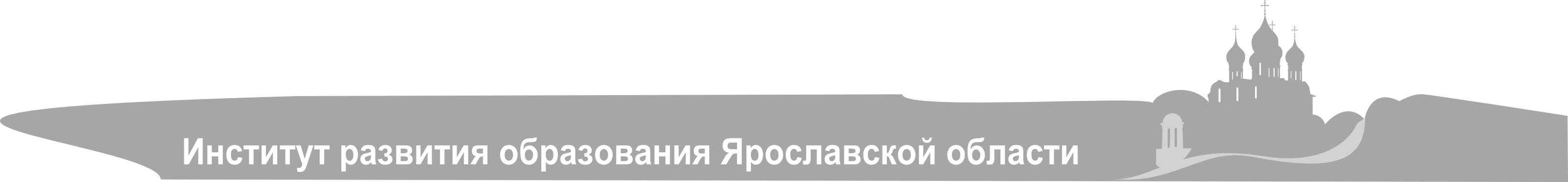 Наименее качественно в базовой части курса освоены следующие содержательные элементы:
«Строение электронных оболочек атомов элементов первых четырёх периодов: s-, p- и d-элементы. Электронная конфигурация атома. Основное и возбуждённое состояние атомов» (1 задание – 46,7 %),
«Характерные химические свойства неорганических веществ: – простых веществ-металлов: щелочных, щелочноземельных, алюминия, переходных металлов (меди, цинка, хрома, железа); – простых веществ-неметаллов: водорода, галогенов, кислорода, серы, азота, фосфора, углерода, кремния; – оксидов: оснóвных, амфотерных, кислотных; – оснований и амфотерных гидроксидов; – кислот; – солей: средних, кислых, оснóвных; комплексных (на примере гидроксосоединений алюминия и цинка)» (9 задание – 44,4 %),                 
 «Характерные химические свойства азотсодержащих органических соединений: аминов и аминокислот. Биологически важные вещества: жиры, углеводы (моносахариды, дисахариды, полисахариды), белки»  (15 задание – 35,6 %).
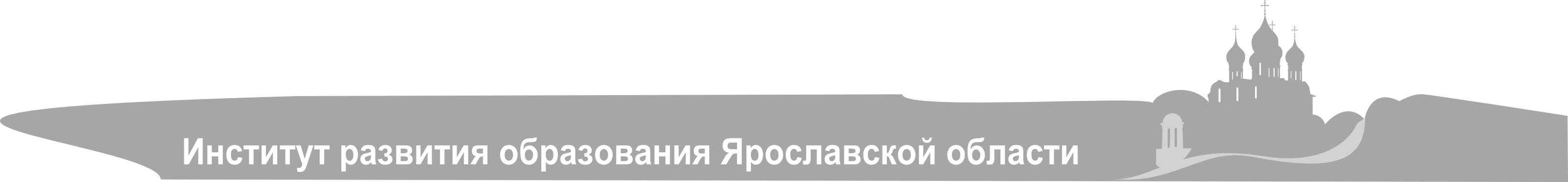 Задание 1
Для выполнения задания используйте следующий ряд химических элементов. Ответом в задании является последовательность цифр, под которыми указаны химические элементы в данном ряду.
Ba 2) Al 3) N 4) Cl 5) Ca
Определите, у атомов каких из указанных в ряду элементов в основном состоянии число неспаренных электронов на внешнем уровне равно 1.

Для выполнения задания используйте следующий ряд химических элементов. Ответом в задании является последовательность цифр, под которыми указаны химические элементы в данном ряду.
Cr 2) O 3) Mg 4) Se 5) C
Определите элементы, атомы которых в основном состоянии имеют сходную конфигурацию внешнего энергетического уровня.
Задание 1
Для выполнения задания используйте следующий ряд химических элементов. Ответом в задании является последовательность цифр, под которыми указаны химические элементы в данном ряду.
Cl 2) K 3) Br 4) F 5) Ca
Определите, у атомов каких из указанных в ряду элементов все валентные электроны расположены на 4s – энергетическом подуровне.

Для выполнения задания используйте следующий ряд химических элементов. Ответом в задании является последовательность цифр, под которыми указаны химические элементы в данном ряду.
1) B 2) Al 3) F 4) Fe 5) N
Определите элементы, атомы которых в возбужденном состоянии имеют конфигурацию внешнего энергетического уровня ns1 np2.
Задание 1
Для выполнения задания используйте следующий ряд химических элементов. Ответом в задании является последовательность цифр, под которыми указаны химические элементы в данном ряду.
1) Na 2) Cl 3) Si 4) Mn 5) Cr
Определите, атомы каких из указанных в ряду элементов содержат одинаковое число валентных электронов.

Для выполнения задания используйте следующий ряд химических элементов. Ответом в задании является последовательность цифр, под которыми указаны химические элементы в данном ряду.
1) Al  2) S 3) Cr 4) P 5) Si
Определите элементы, атомы которых в основном состоянии во внешнем слое имеют только один неспаренный электрон.
Задание 9
Установите соответствие между исходными веществами и продуктами их взаимодействия:
Задание 15
Выберите продукты гидролиза этилового эфира 2-аминопропановой кислоты в присутствии соляной кислоты:
1)
4)
5)
COOH
CH
Cl-H3N+
2)
CH3
3)
Ответ: 45
Задания базового уровня сложности
«Правила работы в лаборатории. Лабораторная посуда и оборудование. Правила безопасности при работе с едкими, горючими и токсичными веществами, средствами бытовой химии. Научные методы исследования химических веществ и превращений. Методы разделения смесей и очистки веществ. Понятие о металлургии: общие способы получения металлов. Общие научные принципы химического производства (на примере промышленного получения аммиака, серной кислоты, метанола). Химическое загрязнение окружающей среды и его последствия. Природные источники углеводородов, их переработка. Высокомолекулярные соединения. Реакции полимеризации и поликонденсации. Полимеры. Пластмассы, волокна, каучуки» (26 задание – 46,1 %). 
В целом следует отметить, что с заданиями по органической химии выпускники справились хуже, чем с заданиям по общей и неорганической химии, как на базовом, так и на повышенном уровне сложности.
Задание 26
Установите соответствие между мономером и, образующимся из него мономером:
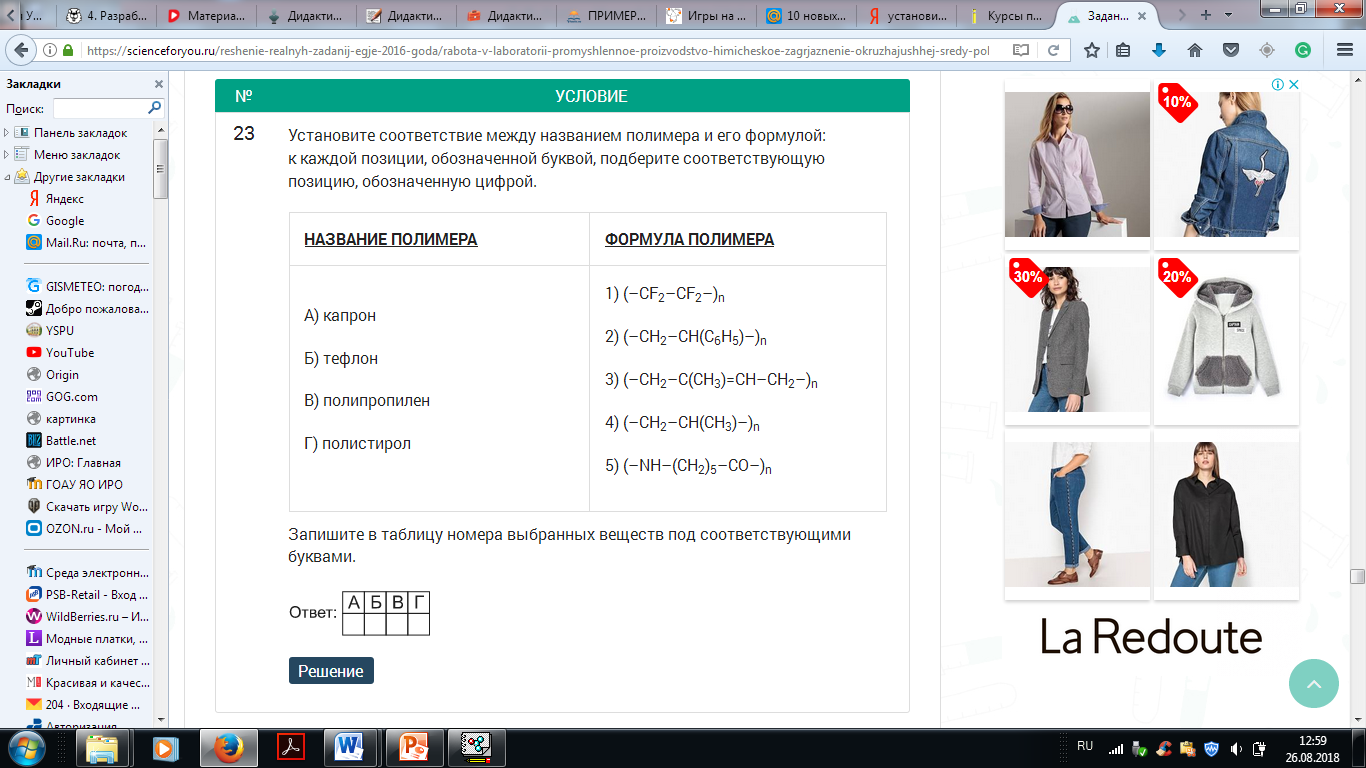 Задания повышенной сложности
К заданиям повышенной сложности, с которыми  успешно справились участники ЕГЭ, относятся следующие задания:
«Взаимосвязь углеводородов, кислородсодержащих иазотсодержащих органических соединений» (18 задание – 72,4 %), 
«Электролиз расплавов и растворов (солей, щелочей, кислот)» (22 задание – 79,9 %).
Задания повышенной сложности
Однако большая часть элементов содержания курса на этом уровне сложности усвоены выпускниками недостаточно. Особенно это относится к следующим элементам содержания:
«Характерные химические свойства углеводородов: алканов, циклоалканов, алкенов, диенов, алкинов, ароматических углеводородов (бензола и толуола). Ионный (правило В.В. Марковникова) и радикальный механизмы реакций в органической химии» (16 задание – 46, 4 %);
 «Качественные реакции на неорганические вещества и ионы. Качественные реакции органических соединений» (25 задание – 48,3 %),
Задание 16
Установите соответствие между исходными веществами и органическим продуктом их взаимодействия:
COONa
CH3
CH3
CH
CH
CH
CH3
CH3
CH3
CH3
CH3
Br
Pt, t°C
Задание 25
Установите соответствие между реагирующими веществами и признаком реакции:
Анализ заданий высокого уровня сложности
В отличие от результатов прошлых лет участники ЕГЭ этого года слабо справились с заданием 30 - «Реакции окислительно-восстановительные».  Если в 2017 году наибольший процент правильных ответов (53,6 %) пришелся именно на это задание второй части КИМ, то в 2018 году эта цифра составила 33,9 %. Снижение результата связано, по всей видимости, с изменением формата задания.
Наибольший процент правильных ответов пришелся на задание 31 – «Электролитическая диссоциация электролитов в водных растворах.Сильные и слабые электролиты. Реакции ионного обмена» (66,4 %). Такой вид заданий в 2018 году был введен впервые. Статистика выполнения этого задания показывает, что особые затруднения у школьников вызывает определение способности электролитов распадаться на ионы и, как следствие, ошибки в написании ионных уравнений реакций.
Задания 30-31
Для выполнения задний 30-31 используйте следующий перечень веществ:
гидроксид магния, сероводород, нитрат серебра, дихромат натрия, серная кислота. Допустимо использование водных растворов веществ.
Из предложенного перечня выберите вещества, между которыми возможна окислительно-восстановительная реакция. Составьте уравнение этой реакции, расставьте коэффициенты, используя метод электронного баланса, укажите окислитель и восстановитель.
Na2Cr2O7 + 4H2SO4 + 3H2S = 3S + Cr2(SO4)3 + Na2SO4 + 7H2O

Mg(OH)2 + H2SO4 = MgSO4 + 2H2O
Mg(OH)2 + 2H+ + SO42- = Mg2+ + SO42- + 2H2O
Mg(OH)2 + 2H+ = Mg2+ + 2H2O
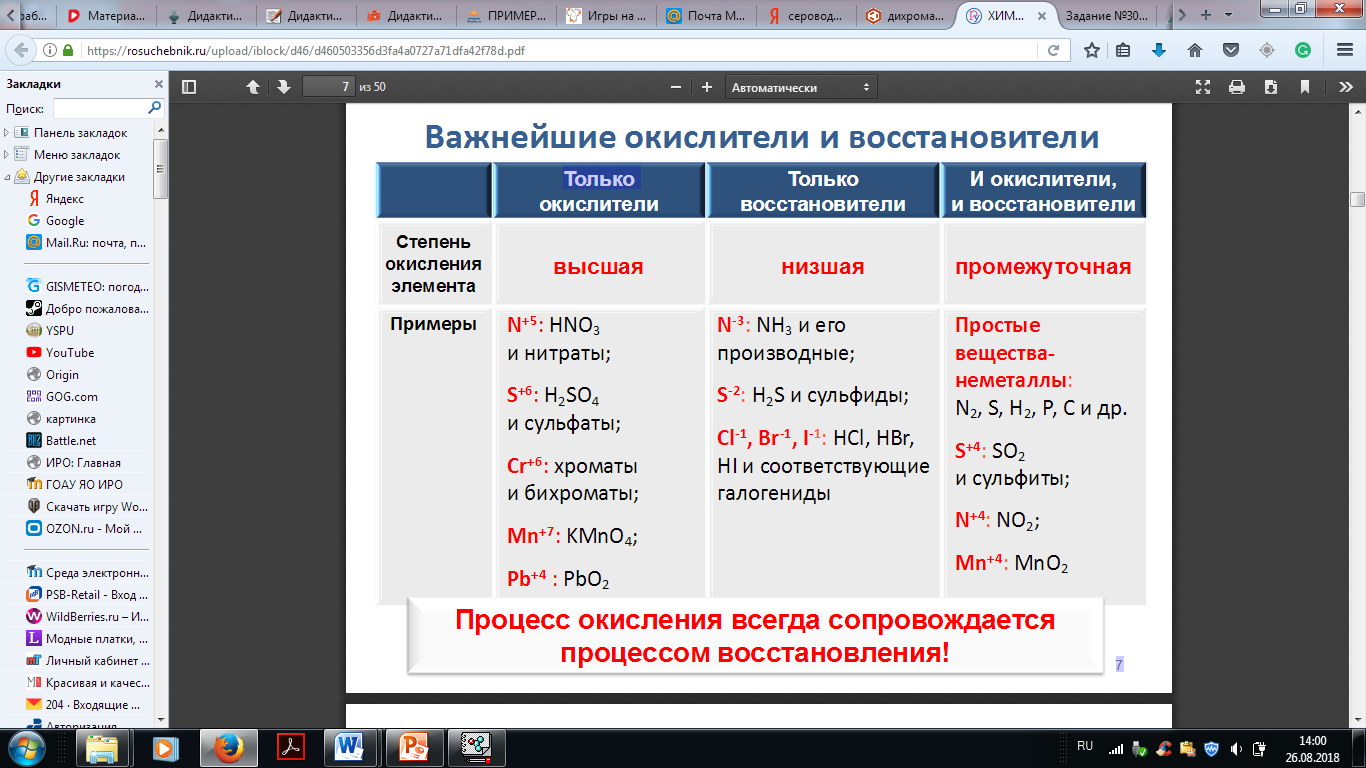 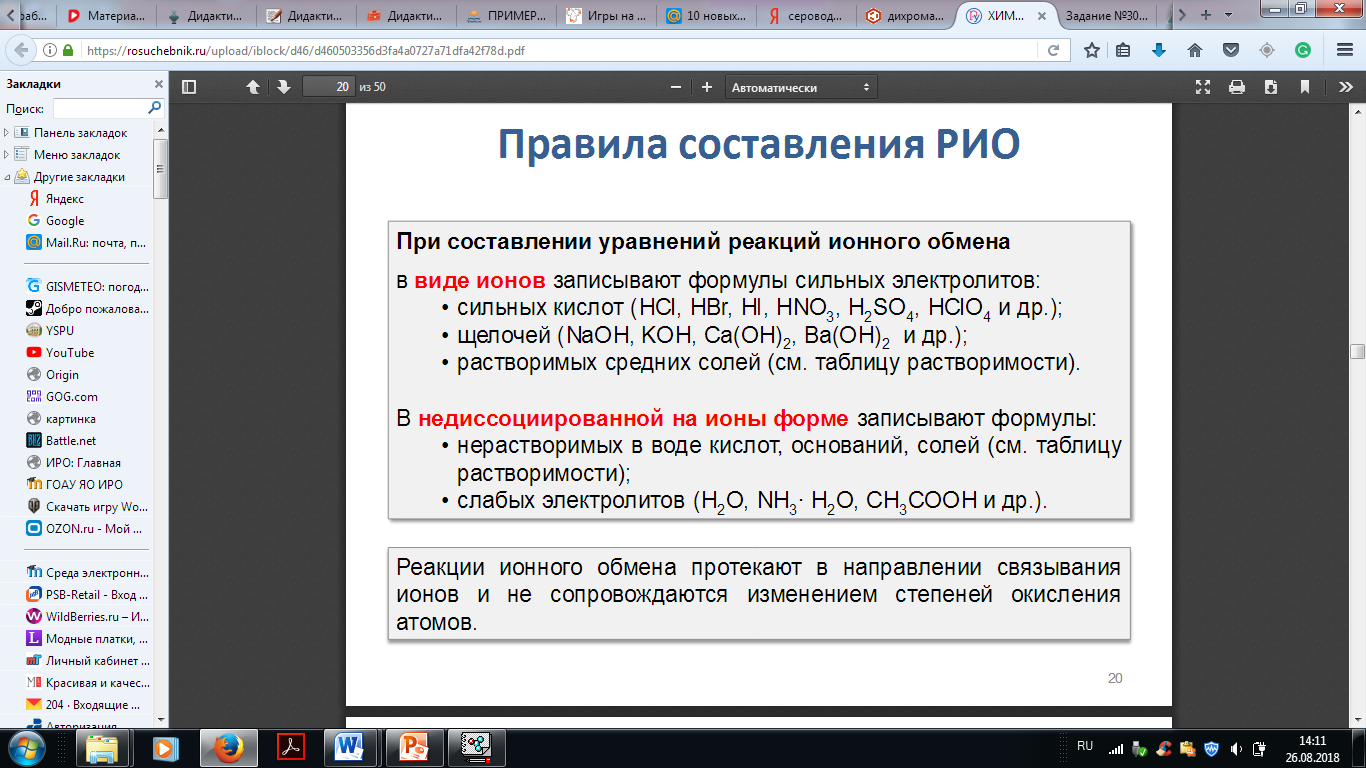 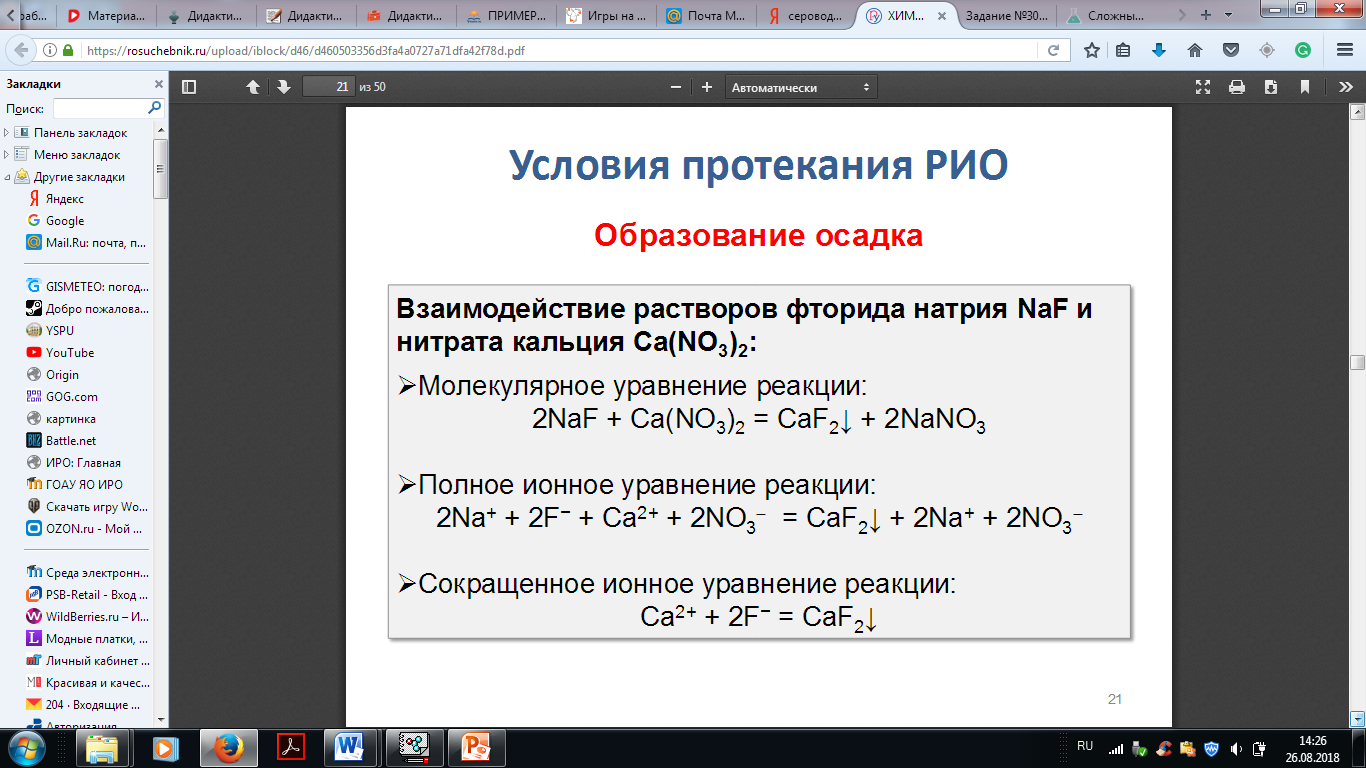 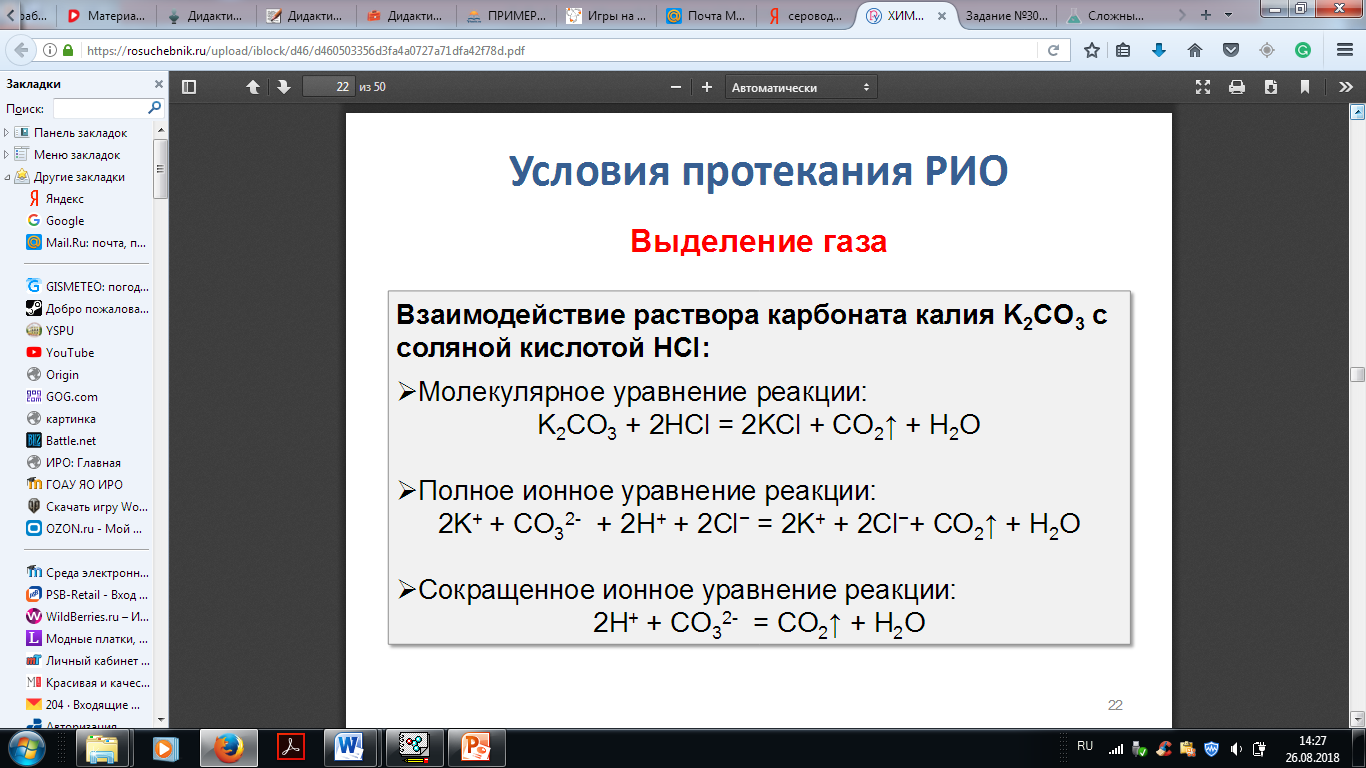 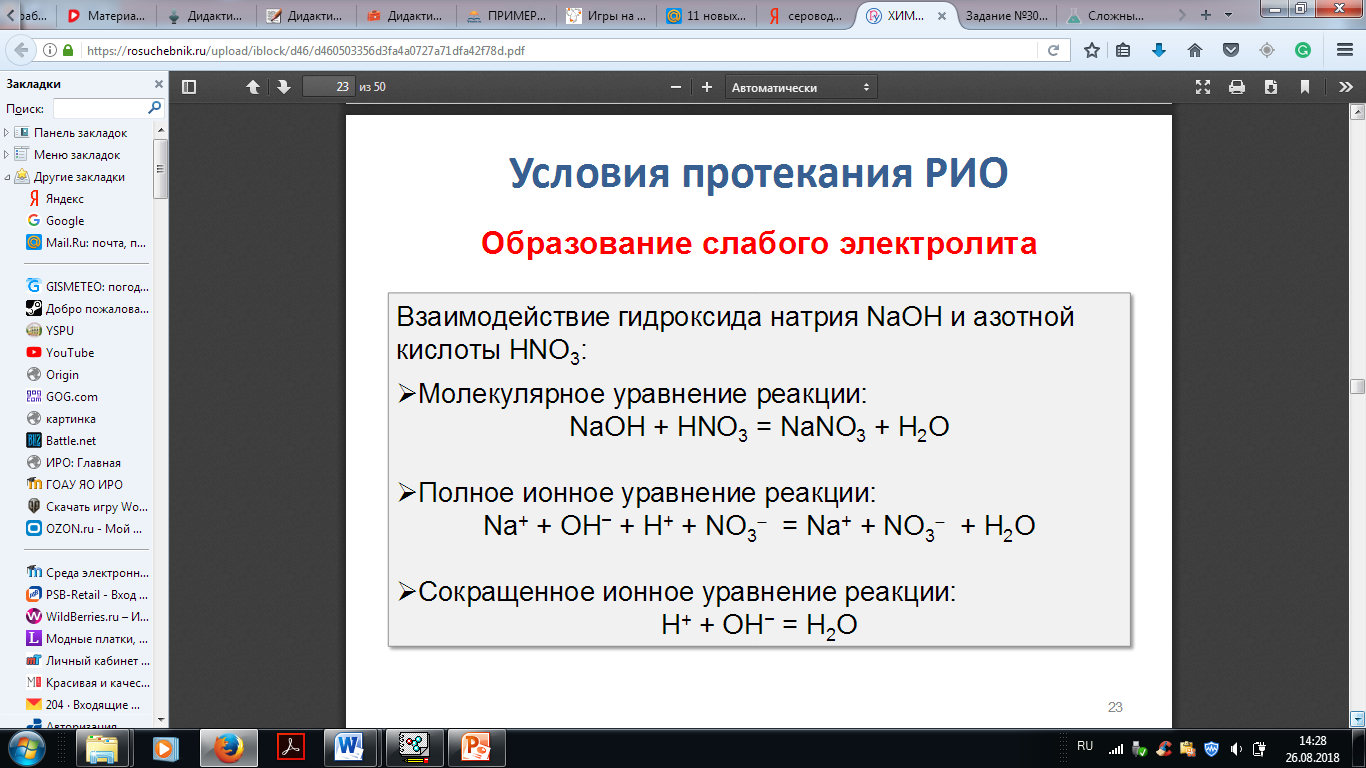 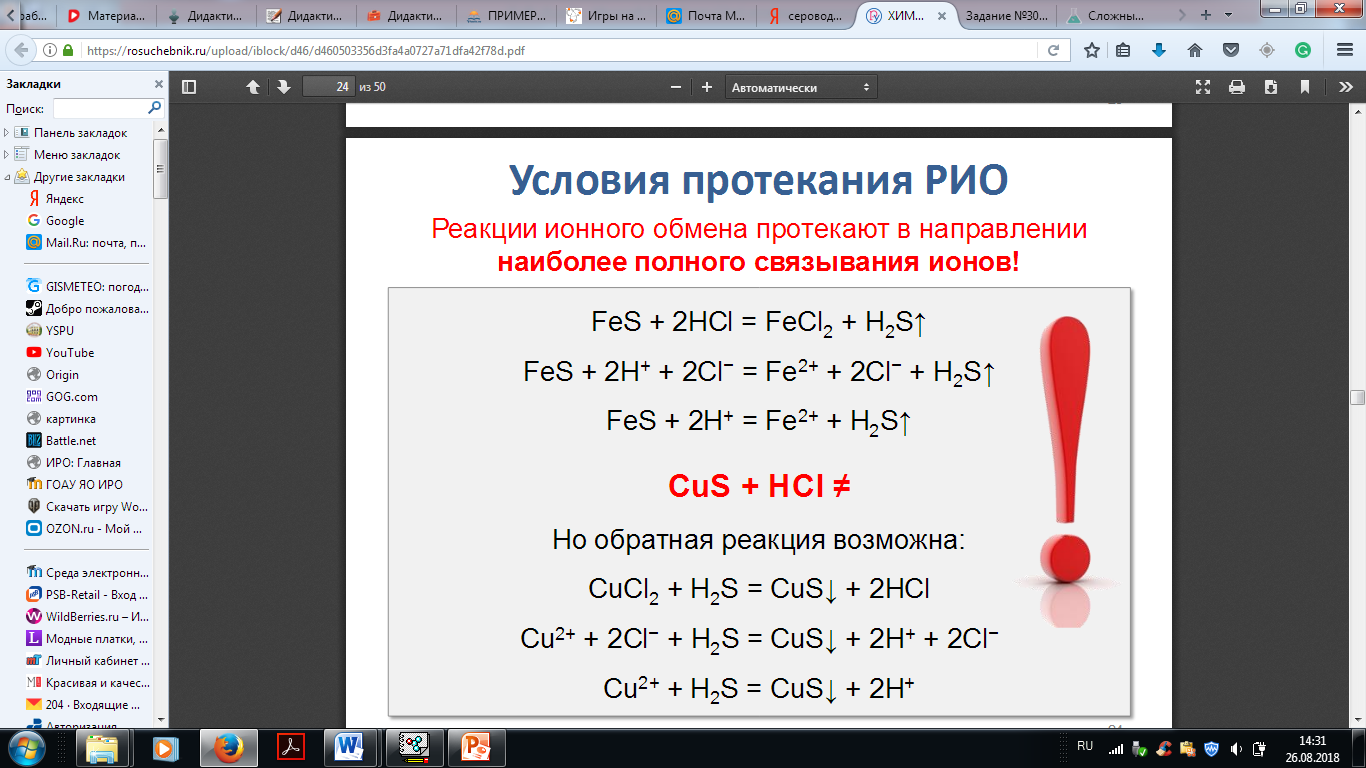 Задание 32
Нитрат калия прокалили. Твердый продукт реакции нагрели с  иодидом аммония, при этом выделился газ,  входящий в состав воздуха, и образовалась соль. Соль обработали раствором, содержащим пероксид водорода и серную кислоту. Образовавшееся простое вещество прореагировало с при нагревании с раствором гидроксида натрия. Напишите уравнения четырех описанных реакций.
2KNO3 = 2KNO2 + O2↑
KNO2 + NH4I = KI + N2↑ + 2H2O
2KI + H2O2 + H2SO4 = K2SO4 + I2 + 2H2O
3I2 + 6NaOH = 5NaI + NaIO3 + 3H2O
Задание 34
Для проведения электролиза взяли 360 г 15 % раствора хлорида меди (II). Когда на аноде выделилось 4,48 л (н.у.) газа, процесс остановили. Из полученного раствора отобрали порцию 66,6 г. Вычислите массу 10 % раствора гидроксида натрия, необходимого для полного осаждения ионов меди из отобранной порции раствора.
CuCl2 = Cu + Cl2↑(электролиз)
CuCl2 + 2NaOH = Cu(OH)2↓ + 2NaCl
Найдем исходное количество вещества хлорида меди (II).
n(CuCl2) = 360 ∙ 0,15/135 = 0,4 моль
n(Cl2) = 4,48 / 22,4 = 0,2 моль
n(Cl2) = n(Cu) = n(CuCl2)разложившийся= 0,2 моль
m(Cu) = 0,2 ∙ 64 = 12,8 г
m(Cl2) = 0,2 ∙ 71 = 14,2 г
m(оставшегося р-ра) = 360 – 12,8 – 14,2 = 333 г
m(CuCl2)оставшегося в растворе = 0,2 ∙ 135 = 27 г
333 – 27
66,6 – х
Х = 27 ∙ 66,6/333 = 5,4 г хлорида меди в пробе
n(CuCl2)в пробе = 5,4/135 = 0,04 моль
n(NaOH) = 2n(CuCl2) = 0,08 моль (по уравнению 2)
m(NaOH) = 0,08 ∙ 40 = 3,2 г
m(NaOH)р-ра = 3,2/0,1 = 32 г
Для проведения электролиза (на инертных электродах) взяли 640 г 15 % раствора сульфата меди (II). После того, как масса раствора уменьшилась на 32 г, процесс остановили. К образовавшемуся раствору добавили 400 г 20 % раствора гидроксида натрия. Определите массовую долю щелочи в полученном растворе.
В ответе запишите уравнения реакций, которые указаны в условии задачи, приведите все необходимые вычисления (указывайте единицы измерения искомых физических величин).

1. Решение задач такого типа всегда начинается с написания уравнений реакций, т.к. все дальнейшие расчеты ведутся по уравнению. Поскольку в данной задаче предполагается несколько химических реакций, то можно записывать их уравнения не сразу все, а по ходу решения, следуя его логике.
Для многих учащихся трудности начались с написания уравнения реакции электролиза в молекулярной форме. Это связано с тем, что во все предшествующие годы сдачи ЕГЭ по химии от выпускника практически не требовалось писать уравнения реакций такого типа. Достаточно было помнить правила, что образуется на катоде, а что - на аноде в процессе электролиза растворов солей и других соединений в зависимости от их состава. В результате немалая доля учащихся сделала ошибку уже в первом уравнении реакции, задав тем самым неверную логику всего дальнейшего хода решения.
2. Некоторые из выпускников, написавшие правильно первое уравнение, допустили логическую ошибку в своих рассуждениях, что также повлекло за собой неверное решение.
2CuSO4 + 2H2O = 2Cu↓ + 2H2SO4 + O2↑
Рассматривая причины уменьшения массы раствора, многие учащиеся решили, что это произошло исключительно за счет разложения соли и уменьшения её массовой доли в растворе. Однако из уравнения реакции следует, что уменьшение массы произошло отчасти из-за разложения соли (выделилась медь, как простое вещество, металл), а отчасти вследствие разложения воды (выделение кислорода). 
Поэтому наиболее рациональный способ определения количества вещества меди и кислорода (за счет выделения которых уменьшилась масса раствора) – это составление уравнения с одним неизвестным: пусть в результате реакции образовалось х моль кислорода, тогда масса выделившегося газа составит 32 х г, соответственно меди выделилось 2х моль, что составляет 128 х г.
Получаем уравнение: 32 х + 128 х = 32, отсюда х = 0,2 моль.
3. n(CuSO4)разложившегося = 2n(O2) = 0,4 моль. Исходное количество вещества сульфата меди (II) несложно рассчитать, исходя из данных в условии задачи:
n(CuSO4)исходное = 640 ∙ 0,15 / 160 = 0,6 моль
Таким образом, в растворе остается 0,6 – 0,4 = 0,2 моль сульфата меди (II).
4. Далее учащиеся должны учесть, что с гидроксидом натрия будет взаимодействовать серная кислота, образовавшаяся в результате электролиза и неразложившийся сульфат меди (II). Трудность представлял именно анализ всей смеси в целом, образовавшейся после электролиза сульфата меди (II), проведенного не полностью. В ответах учащихся часто отсутствовало одно из двух уравнений:
H2SO4 + 2NaOH = Na2SO4 + 2 H2O
CuSO4 + 2NaOH = Cu(OH)2↓ + Na2SO4
Количество вещества серной кислоты n(H2SO4) = n(CuSO4)разложившегося = 0,4 моль.
5. Исходное количество вещества гидроксида натрия можно вычислить, исходя из условия задачи: n(NaOH)исходное = 400 ∙ 0,2 / 40 = 2 моль.
Количество вещества гидроксида натрия, вступившее в реакцию с серной кислотой:
n(NaOH) = 2n(H2SO4) = 2 ∙ 0,4 = 0,8 моль
Количество вещества гидроксида натрия, вступившее в реакцию с сульфатом меди (II), оставшимся в растворе после завершения электролиза:
n(NaOH) = 2n(CuSO4)оставшийся = 2 ∙ 0,2 = 0,4 моль
Осталось в растворе n(NaOH)оставшийся = 2 – 0,8 – 0,4 = 0,8 моль
m(NaOH)оставшийся = 0,8 ∙ 40 = 32 г
6. Традиционно, для учащихся представляет некоторое затруднение вычисление массы раствора после протекания всех реакций. Это связано с необходимостью учесть все компоненты, которые были добавлены в раствор, а также массы выпавших осадков и выделившихся газов, которые покинули раствор, тем самым уменьшив его массу. 
m конечного раствора = m исходного раствора - m (Cu + О2) - m (Cu(OH)2) + m (NaOH)раствор = 988,4 г
Искомая массовая доля гидроксида натрия в образовавшемся растворе составляет: ω(NaOH) = 32 ∙ 100 / 988,4 = 3,24 %.
Задание 35
Справляемость с этим заданием составила 25,6 %. Причем, почти половина учащихся сумели определить молекулярную формулу органического соединения. Однако составить структурную формулу и написать уравнение реакции они не смогли.  В 2018 году полностью решили эту задачу 12,5 % выпускников. В задачах этого года необходимо было установить структурную формулу соли вторичного амина и написать схему реакции получения её из первичного амина путем алкилирования соответствующим галогенопроизводным. Затруднение вызвала как сама схема реакции алкилирования амина, так и тот факт, что продукт реакции представлял собой именно соль, т.е. необходимо было учесть основные свойства амина, его способность реагировать с хлороводородом, образующимся в результате реакции.
Органическое вещество содержит 12,79 % азота; 43,84 % углерода и 32,42 % хлора по массе. Это вещество получают взаимодействием первичного амина с хлорэтаном. 
На основании данных условия задачи:
1) произведите вычисления, необходимые для нахождения формулы исходного органического вещества; установите его молекулярную формулу;
2) составьте структурную формулу этого вещества, которая отражает порядок связей атомов в молекуле;
3) напишите уравнение реакции получения этого вещества из первичного амина и хлорэтана.
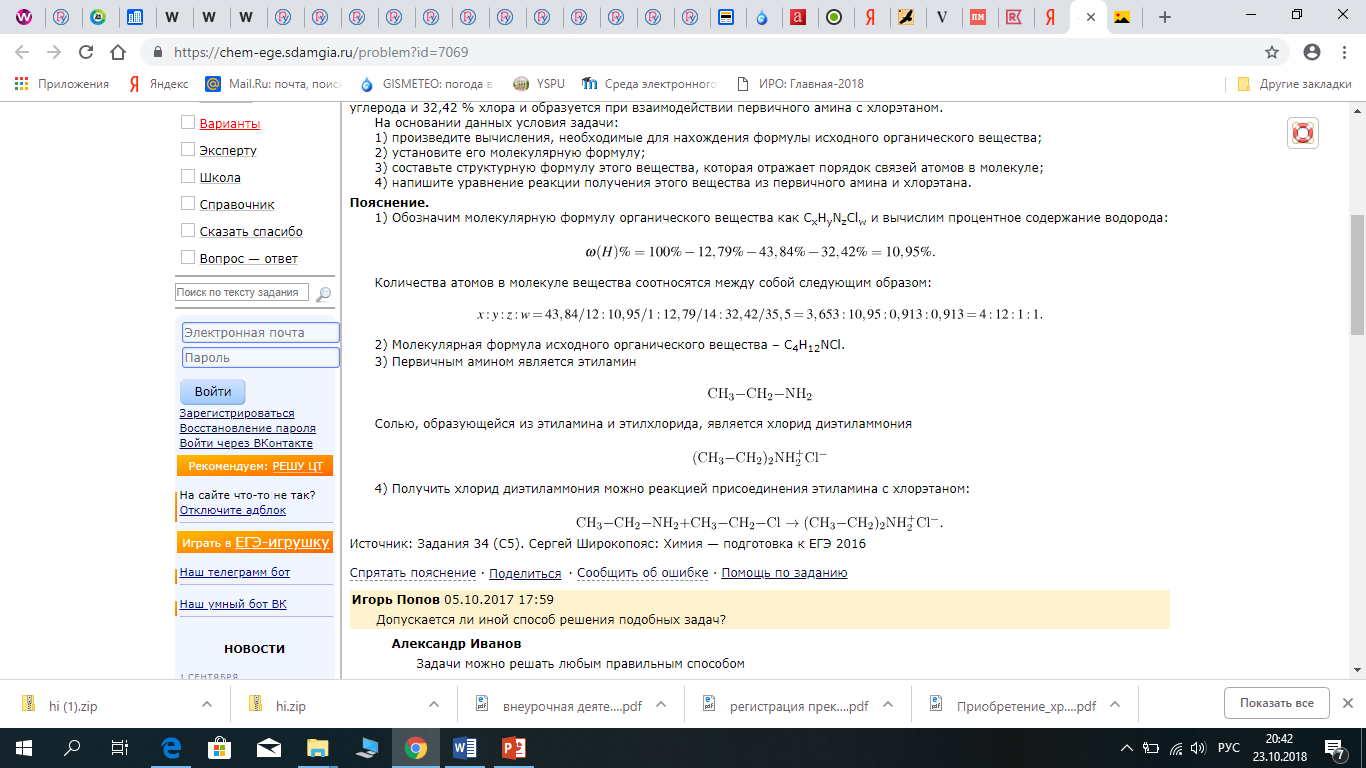 Типичные затруднения
1. Значительные затруднения вызывают у выпускников задания на установление генетической связи между классами неорганических или органических веществ. В связи с этим, при подготовке к ЕГЭ по химии необходимо использовать уровневую систему заданий на установление генетической связи между классами неорганических и органических веществ, включающую цепочки превращений, мысленный эксперимент, преобразование заданной цепочки превращений в текст, описывающий соответствующий эксперимент с признаками протекающих реакций, практические задания и экспериментальные задачи на распознавание и синтез веществ. Следует помнить, что успешное выполнение заданий на мысленный эксперимент требует опоры на эксперимент реальный, причем, как демонстрационный, выполняемый учителем, так и ученический, проводимый школьником собственноручно.
Типичные затруднения
2. Ввиду того, что выпускники школ систематически показывают низкие результаты при выполнении заданий на качественные реакции неорганических и органических веществ, в период подготовки к экзамену необходимо выделить время на выполнение практических и лабораторных работ по освоению таких реакций, применению качественных реакций для анализа различных объектов в природе и в быту.
3. Традиционно наибольшие затруднения учащихся вызывает решение комбинированной расчетной задачи. Перспективным направлением решения этой проблемы является совершенствование методики решения количественных задач по химии на основе установления межпредметных связей с физикой и математикой.
Типичные затруднения
4. Анализ результатов ЕГЭ по химии за последние 10 лет показывает, что задания по органической химии, доля которых в КИМах по предмету неуклонно возрастает, выпускники выполняют менее успешно, чем задания по общей и неорганической химии. Связано это, по всей видимости, с тем, что органическая химия в большей степени построена на умении мыслить, а не на запоминании фактов, в сравнении с другими разделами школьного курса. Центральный вопрос здесь – распределение электронной плотности и взаимное влияние атомов в молекуле. Органических веществ Человечество знает на сегодняшний день миллионы, запомнить их строение, физические и химические свойства невозможно.
Современному выпускнику, сдающему ЕГЭ по химии, необходимо опираться на методологическую традицию, заложенную нашим выдающимся соотечественником А.М. Бутлеровым ещё в XIX веке. А именно, необходимо научиться анализировать строение органических молекул (порядок расположения атомов), оценивать взаимное влияние атомов и функциональных групп, сравнивать соединения разных классов и выводить некоторые физические и химические свойства, опираясь на причинно-следственные связи. 
Еще одной возможной причиной более низкого уровня подготовки по органической химии является меньшее количество часов, отводимое на изучение этого раздела науки по сравнению с общей и неорганической химией. Следовательно, требуется изыскание дополнительных возможностей для углубленного изучения органической химии, через организацию элективных и факультативных курсов, расширяющих и углубляющих теоретическую и экспериментальную базу этого раздела.
Типичные затруднения
5. В заключение следует ещё раз подчеркнуть, что в основе всех вышеизложенных затруднений лежит одна и та же причина – недостаточно развитое умение выпускников мыслить логически и рассуждать. Используя современную терминологию, речь идет о познавательных универсальных учебных действиях, в частности, общеучебных и логических УУД. Следует помнить, что химия на протяжении всей многовековой истории своего развития была и остается наукой экспериментальной, и то количество фактического материала, которое ею накоплено, воистину необъятно. В связи с этим делать акцент при подготовке к экзамену на запоминание нецелесообразно. Выпускник, сдающий ЕГЭ по химии, должен уметь рассуждать, опираясь на логические интеллектуальные действия (анализ, сравнение, синтез, обобщение и т.п.), внимательно работать с текстом задания, корректно излагать свои выводы. Через изменение акцентов в подготовке учащихся к ГИА осуществляется один из путей плавного перехода на новый стандарт (ФГОС) по замыслу ФИПИ.
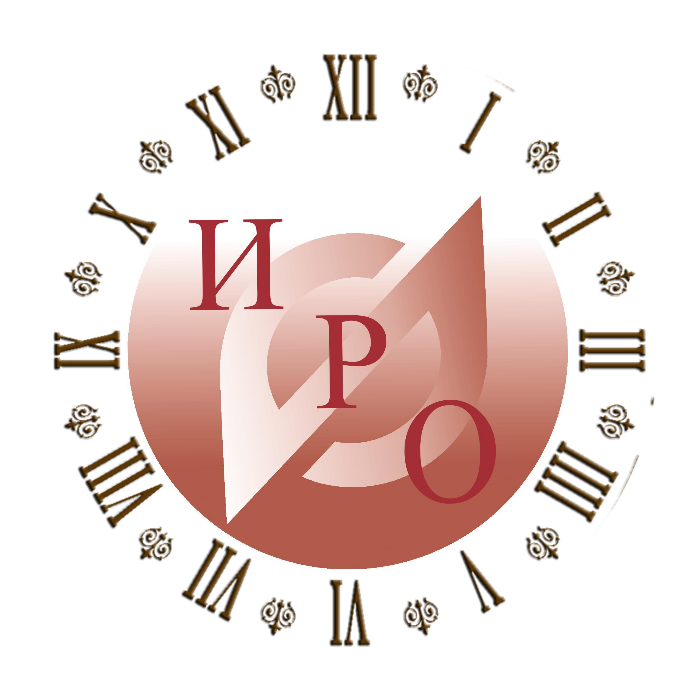 Время профессионального роста
Благодарю за внимание!
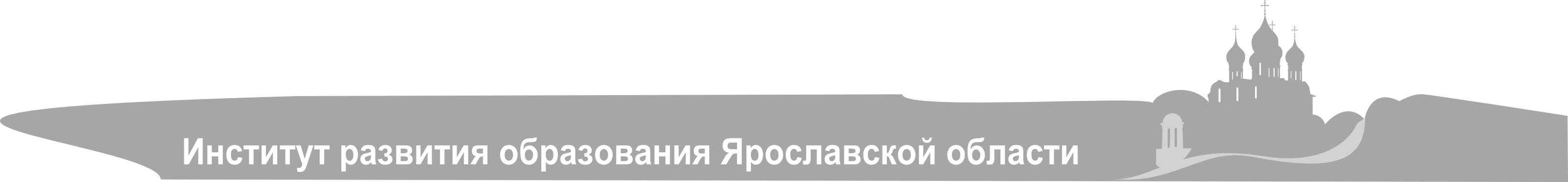 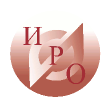 Образование без границ
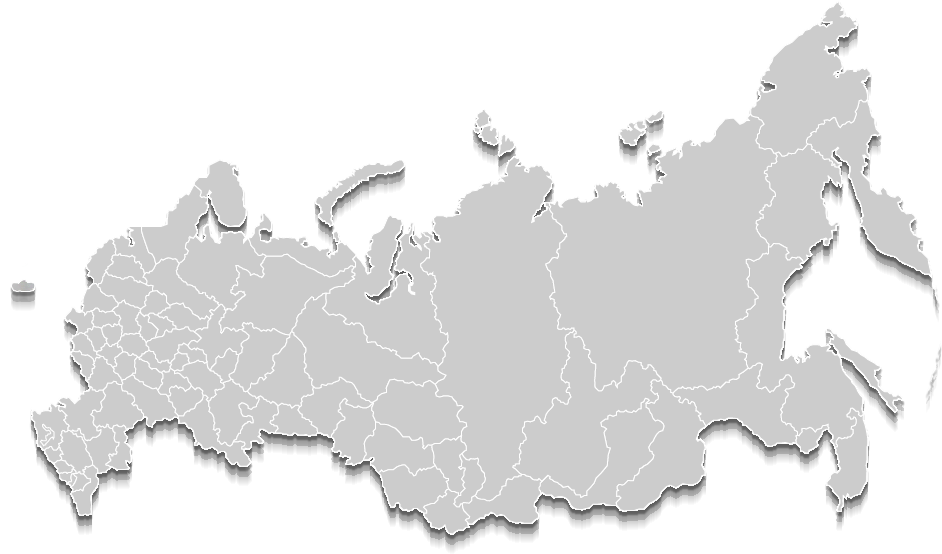 Контактная информация:
Александрова Елена Викторовна
Ст. преподаватель кафедры ЕМД ИРО г. Ярославль
Доцент кафедры химии, теории и методики преподавания химии
eva.yar@mail.ru
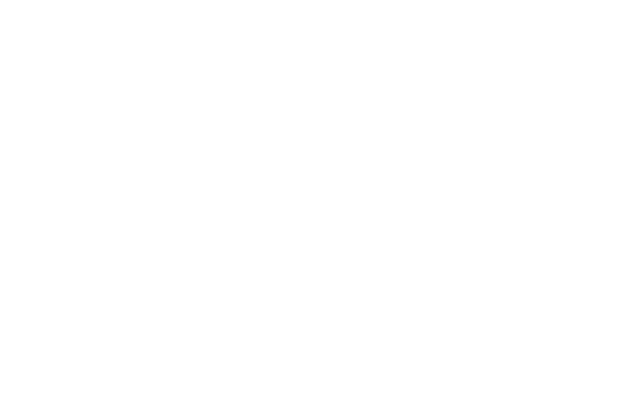 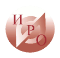 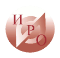 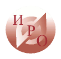 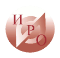 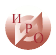 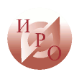 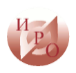 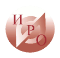 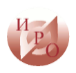 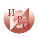 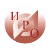 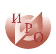 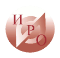 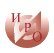 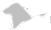 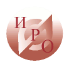 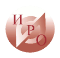 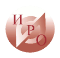 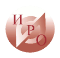 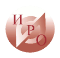 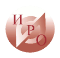 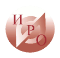 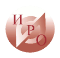